TARCC Scientific Update


Munro Cullum, PhD, ABPP
Professor of Psychiatry, Neurology, and Neurological Surgery
Vice Chair and Chief, Division of Psychology
Scientific Director, Texas Alzheimer’s Research and Care Consortium
UT Southwestern Medical Center
TARCC MEMBER INSTITUTIONS
Baylor College of Medicine | Texas A&M University Health Science Center | Texas Tech University Health Sciences Center
University of North Texas Health Science Center | UT Health San Antonio | UT-Austin Dell Medical School 
UT Southwestern Medical Center | UT Health Houston | UT Medical Branch at Galveston| UT Health Rio Grande Valley
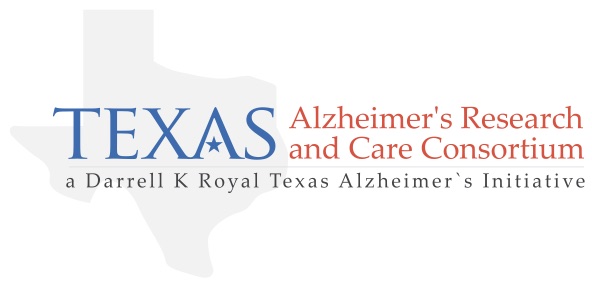 TARCC Steering Committee

David Paydarfar, MD                       	UT Austin Dell Medical School
Donald R. Royall, MD                      	UT Health San Antonio
Parunyou Julayanont, MD		Texas Tech Health Science Center
Kelly Dineley, PhD                            	UTMB Health
Marcia G. Ory, PhD, MPH        		Texas A&M Health Science Center
Valory Pavlik, PhD                            	Baylor College of Medicine
Bob Barber, PhD                               	UNT Health Science Center
Rodrigo Morales, PhD                     	UT Health Houston
Michael Dobbs, MD			UT Health Rio Grande Valley
Munro Cullum, PhD                         	UT Southwestern Medical Center
TARCC MEMBER INSTITUTIONS
Baylor College of Medicine | Texas A&M University Health Science Center | Texas Tech University Health Sciences Center
University of North Texas Health Science Center | UT Health San Antonio | UT-Austin Dell Medical School 
UT Southwestern Medical Center | UT Health Houston | UT Medical Branch at Galveston| UT Health Rio Grande Valley
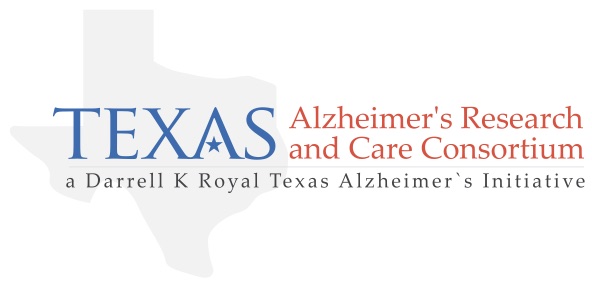 TARCC Steering Committee

Each SC member provides expertise, input and guidance on the following key issues through quarterly conference calls and annual scientific meetings:

Enhancing awareness of TARCC resources and activities 
Fostering collaborative TARCC data-use projects
Monitoring and encouraging progress of each site's TARCC grants and providing semi-annual summary reports to the TARCC Steering Committee
Identifying and recruiting external reviewers for TARCC grant applications
Reviewing TARCC sample and data requests
Reviewing abstracts and proposals for TARCC scientific meetings
Interacting with institutional personnel to promote TARCC
Preparing presentations to the External Advisory Committee during biannual review sessions
TARCC MEMBER INSTITUTIONS
Baylor College of Medicine | Texas A&M University Health Science Center | Texas Tech University Health Sciences Center
University of North Texas Health Science Center | UT Health San Antonio | UT-Austin Dell Medical School 
UT Southwestern Medical Center | UT Health Houston | UT Medical Branch at Galveston| UT Health Rio Grande Valley
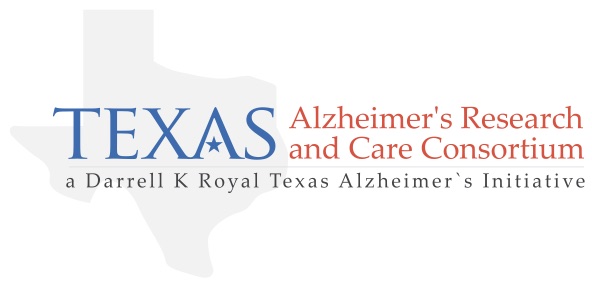 TARCC Investigator Grants Program

In 2018, with a mature database and upon recommendations from the EAC, TARCC moved from a cohort surveillance model to a grants-based program in order to support the best science in the state and enhance TARCC data utilization and productivity

For the 2020 grant awards, a request for proposals (RFP) was issued with applications due March 20, 2020
A total of 69 applications was received, representing all TARCC participating institutions
Two external (out of state) expert reviewers provided reviews using NIH-style criteria
Scientific reviews & applications reviewed by the External Advisory Committee

16 grants were approved for funding in 2020 for a total of $8,448,829
TARCC MEMBER INSTITUTIONS
Baylor College of Medicine | Texas A&M University Health Science Center | Texas Tech University Health Sciences Center
University of North Texas Health Science Center | UT Health San Antonio | UT-Austin Dell Medical School 
UT Southwestern Medical Center | UT Health Houston | UT Medical Branch at Galveston| UT Health Rio Grande Valley
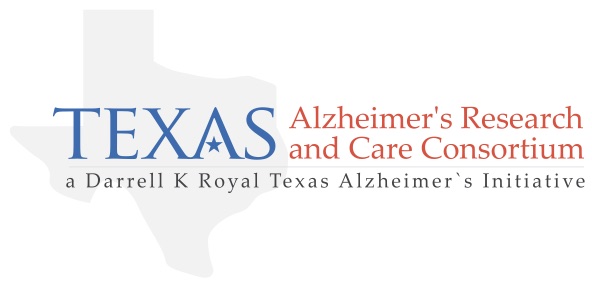 Active Grant Projects are Listed on the TARCC Website
http://www.txalzresearch.org/research/investigator-grant-awards/

Postdoctoral Fellowship Grants
Junior Investigator Research Grants
Investigator Initiated Research Grants (includes single site and collaborative awards)

All TARCC sites received funding!
TARCC MEMBER INSTITUTIONS
Baylor College of Medicine | Texas A&M University Health Science Center | Texas Tech University Health Sciences Center
University of North Texas Health Science Center | UT Health San Antonio | UT-Austin Dell Medical School 
UT Southwestern Medical Center | UT Health Houston | UT Medical Branch at Galveston| UT Health Rio Grande Valley
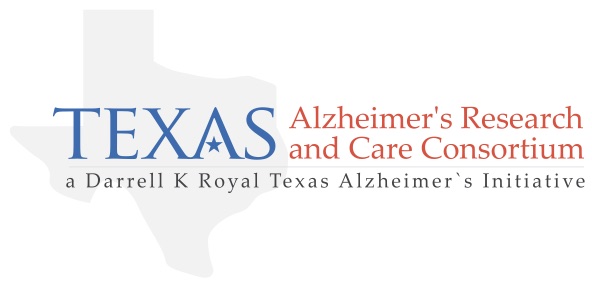 Productivity
Full TARCC dataset from the archived Texas Harris Alzheimer’s research study available on the Global Alzheimer’s Association Interactive Network (GAAIN), a worldwide data sharing platform

2019 – 2020: 2,414 TARCC samples sent to investigators
17 data requests in 2020
815 Plasma; 569 Serum; 1,030 DNA

31 TARCC-related publications in 2020

Since inception, TARCC has helped garner $100,613,930 in federal, foundation, and private grants, almost doubling the state’s investment of $52,471,321 over this same period
TARCC MEMBER INSTITUTIONS
Baylor College of Medicine | Texas A&M University Health Science Center | Texas Tech University Health Sciences Center
University of North Texas Health Science Center | UT Health San Antonio | UT-Austin Dell Medical School 
UT Southwestern Medical Center | UT Health Houston | UT Medical Branch at Galveston| UT Health Rio Grande Valley
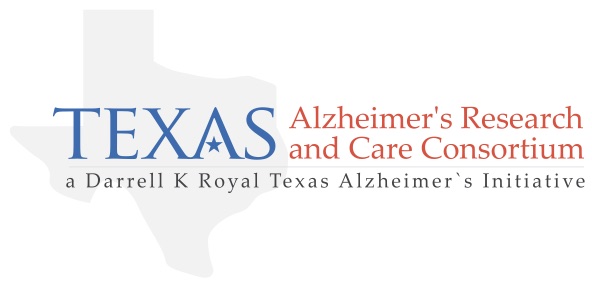 TARCC 2020 Virtual Conference

Focused on TARCC investigators, collaborators, and trainees
Allowed for TARCC grant recipients and their labs to share research via talks & posters
Reviewed latest findings on aging and dementia from TARCC sites
150 attended from educational and medical institutions across Texas
Attendees from other states and countries, as well as industry & non-profits
Encouraged introduction and collaborations within and across TARCC
Keynote by Kristine Yaffe, MD (TARCC External Advisory Committee Member)
TARCC MEMBER INSTITUTIONS
Baylor College of Medicine | Texas A&M University Health Science Center | Texas Tech University Health Sciences Center
University of North Texas Health Science Center | UT Health San Antonio | UT-Austin Dell Medical School 
UT Southwestern Medical Center | UT Health Houston | UT Medical Branch at Galveston| UT Health Rio Grande Valley
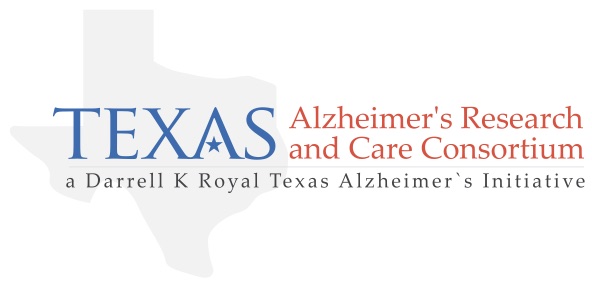 TARCC Virtual Conference, Continued

Panel presentations for all of the collaborative projects
Scientific discussions on major scientific themes: Development of new models and analysis methods, Genetics, Human neuropathy, Molecular and cellular biology, Biomarkers (neuroimaging and non-neuroimaging), New treatment development, Clinical manifestations, Dementia care, Psychosocial factors, and Public health
Fellowship programs update
TARCC Virtual Conference, Continued
60 scientific posters presented by students, fellows, and established scientists. 36 included analysis of TARCC data, samples, or projects
Outstanding poster winners:
TREM2-induced activation of microglia contributes to synaptic resilience in non-demented individuals with Alzheimer's neuropathology. Presenting Author: Anna Fracassi, PhD, Postdoctoral Fellow, UTMB
Discriminating Alpha-synuclein strains and sub-strains in Synucleinopathies. Presenting Author: Mohammad Shahnawaz, PhD , Assistant Professor, UT Health Houston
Gene therapy using Aβ variants for amyloid reduction. Presenting Author: Caleb A Wood, BS, Graduate Student, Baylor College of Medicine
SAVE THE DATE!
TARCC 2022 Symposium – Thursday January 27, 2022 – in Austin

Currently plan to have in-person and virtual options
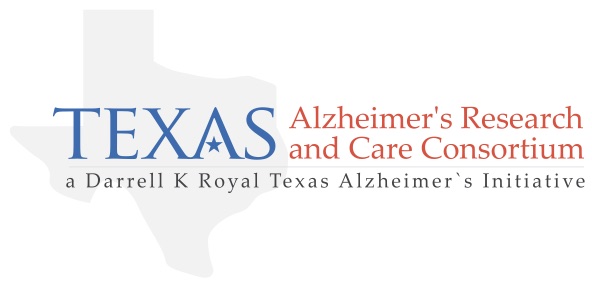 TARCC is growing in national and international visibility and making scientific progress in the fight against dementia, a proud reflection upon Texas research

TARCC is establishing itself in the field through its scientific contributions, unique statewide collaborative approach, and cutting-edge grants program

Need to continue build on TARCC’s momentum and keep supporting and encouraging the best aging and dementia science in Texas!
TARCC MEMBER INSTITUTIONS
Baylor College of Medicine | Texas A&M University Health Science Center | Texas Tech University Health Sciences Center
University of North Texas Health Science Center | UT Health San Antonio | UT-Austin Dell Medical School 
UT Southwestern Medical Center | UT Health Houston | UT Medical Branch at Galveston| UT Health Rio Grande Valley